20XX
COMPANY   NAME
Click here to add you to the center of the narrative
    thought  Click here to add you to the center 
                   of the  narrative thought
ABOUT      US
DATA      ANALYSIS
CONCENTS
OUR      SERVICE
PORTFOLIO
01
MORE  THEN  TEMPLATE
Click here to add  you to the  center of the  narrative 
Thought  Click here to add   you to the  center of the 
                             narrative thought
MORE  THEN  TEMPLATE
Click here to add  you to the  center
of the  narrative  thought Click here
to add   you to the center of the 
narrative thought  Click here to add 
you to the center  of the  narrative 
thought

Click here to add  you to the  center
of the  narrative  thought Click here
to add   you to the center of the 
narrative thought  Click here to add 
you to the center  of the  narrative 
thought
TEMPLATE
MORE  THEN  TEMPLATE
MORE  THAN  TEMPLATE
Click here to add  you to the Center 
of the  narrative thought
MORE  THAN  TEMPLATE
Click here to add  you to the Center 
of the  narrative thought
STEP
STEP
02
04
01
03
STEP
STEP
MORE  THAN  TEMPLATE
Click here to add  you to the Center 
of the  narrative thought
MORE  THAN  TEMPLATE
Click here to add  you to the Center 
of the  narrative thought
MORE  THEN  TEMPLATE
MORE  THAN  TEMPLATE
Click here to add  you to the Center 
of the  narrative thought
MORE  THAN  TEMPLATE
Click here to add  you to the Center 
of the  narrative thought
MORE  THAN  TEMPLATE
Click here to add  you to the Center 
of the  narrative thought
MORE  THAN  TEMPLATE
Click here to add  you to the Center 
of the  narrative thought
Click here to add   your title
Click here to add  you to the  center of the  narrative 
thought Click hereto add   you to the center of the 
narrative thought  Click here to add  you to the center 
of the  narrative thought

Click here to add  you to the  center of the  narrative 
thought Click hereto add   you to the center of the 
narrative thought  Click here to add  you to the center 
of the  narrative thought

Click here to add  you to the  center of the  narrative 
thought Click hereto add   you to the center of the 
narrative thought  Click here to add  you to the center 
of the  narrative thought
MORE  THEN  TEMPLATE
MORE  THAN  TEMPLATE
Click here to add  you to the Center 
of the  narrative thought
MORE  THAN  TEMPLATE
Click here to add  you to the Center 
of the  narrative thought
MORE  THAN  TEMPLATE
Click here to add  you to the Center 
of the  narrative thought
MORE  THAN  TEMPLATE
Click here to add  you to the Center 
of the  narrative thought
02
MORE  THEN  TEMPLATE
Click here to add  you to the  center of the  narrative 
Thought  Click here to add   you to the  center of the 
                             narrative thought
MORE  THEN  TEMPLATE
2016
2017
2018
MORE  THEN  TEMPLATE
Click here to add  you to the  center  of the 
narrative thought
MORE  THEN  TEMPLATE
Click here to add  you to the  center  of the 
narrative thought
MORE  THEN  TEMPLATE
Click here to add  you to the  center  of the 
narrative thought
2019
2020
2021
MORE  THEN  TEMPLATE
Click here to add  you to the  center  of the 
narrative thought
MORE  THEN  TEMPLATE
Click here to add  you to the  center  of the 
narrative thought
MORE  THEN  TEMPLATE
Click here to add  you to the  center  of the 
narrative thought
MORE  THEN  TEMPLATE
MORE  THEN  TEMPLATE
Click here to add  you to the  center
of the  narrative thought
MORE  THEN  TEMPLATE
Click here to add  you to the  center
of the  narrative thought
MORE  THEN  TEMPLATE
Click here to add  you to the  center
of the  narrative thought
MORE  THEN  TEMPLATE
Click here to add  you to the  center
of the  narrative thought
MORE  THEN  TEMPLATE
Click here to add  you to the  center
of the  narrative thought
MORE  THEN  TEMPLATE
Click here to add  you to the  center
of the  narrative thought
MORE  THEN  TEMPLATE
MORE  THAN  
          TEMPLATE
     Click here to add  you to the 
     center of the  narrative thought
     Click here to add  you to the 
     center of the narrative thought
MORE  THAN  
          TEMPLATE
     Click here to add  you to the 
     center of the  narrative thought
     Click here to add  you to the 
     center of the narrative thought
MORE  THEN  TEMPLATE
MORE  THEN  TEMPLATE
Click here to add  you to the  center
of the  narrative thought
MORE  THEN  TEMPLATE
Click here to add  you to the  center
of the  narrative thought
MORE  THEN  TEMPLATE
Click here to add  you to the  center
of the  narrative thought
MORE  THEN  TEMPLATE
Click here to add  you to the  center
of the  narrative thought
03
MORE  THEN  TEMPLATE
Click here to add  you to the  center of the  narrative 
Thought  Click here to add   you to the  center of the 
                             narrative thought
MORE  THEN  TEMPLATE
03
04
02
01
MORE  THEN 
    TEMPLATE
Click here to add  you 
to the  center of the 
narrative thought 
Click here to add  you 
to the  center of the 
narrative thought
MORE  THEN 
    TEMPLATE
Click here to add  you 
to the  center of the 
narrative thought 
Click here to add  you 
to the  center of the 
narrative thought
MORE  THEN 
    TEMPLATE
Click here to add  you 
to the  center of the 
narrative thought 
Click here to add  you 
to the  center of the 
narrative thought
MORE  THEN 
    TEMPLATE
Click here to add  you 
to the  center of the 
narrative thought 
Click here to add  you 
to the  center of the 
narrative thought
MORE  THEN  TEMPLATE
MORE  THEN  TEMPLATE
Click here to add  you to the  center
of the  narrative thought
MORE  THEN  TEMPLATE
Click here to add  you to the  center
of the  narrative thought
MORE  THEN  TEMPLATE
Click here to add  you to the  center
of the  narrative thought
MORE  THEN  TEMPLATE
Click here to add  you to the  center
of the  narrative thought
MORE  THEN  TEMPLATE
4,528
CONTNET  
   TITLE   HERE
84%
CONTNET  
   TITLE   HERE
CONTNET  
   TITLE   HERE
MORE  THEN  TEMPLATE
MORE  THEN  TEMPLATE
Click here to add  you to the  center
of the  narrative thought
MORE  THEN  TEMPLATE
Click here to add  you to the  center
of the  narrative thought
MORE  THEN  TEMPLATE
Click here to add  you to the  center
of the  narrative thought
MORE  THEN  TEMPLATE
Click here to add  you to the  center
of the  narrative thought
MORE  THEN  TEMPLATE
MORE  THAN  TEMPLATE
Click here to add  you to the Center of the  narrative 
Thought Click here to add  you to the Center of the 
narrative thought
MORE  THAN  TEMPLATE
Click here to add  you to the Center of the  narrative 
Thought Click here to add  you to the Center of the 
narrative thought
MORE  THAN  TEMPLATE
Click here to add  you to the Center of the  narrative 
Thought Click here to add  you to the Center of the 
narrative thought
MORE  THAN  TEMPLATE
Click here to add  you to the Center of the  narrative 
Thought Click here to add  you to the Center of the 
narrative thought
04
MORE  THEN  TEMPLATE
Click here to add  you to the  center of the  narrative 
Thought  Click here to add   you to the  center of the 
                             narrative thought
MORE  THEN  TEMPLATE
MORE  THAN 
        TEMPLATE
Click here to add  you to the  center
 of the  narrative thought
MORE  THAN 
        TEMPLATE
Click here to add  you to the  center
 of the  narrative thought
MORE  THAN 
        TEMPLATE
Click here to add  you to the  center
 of the  narrative thought
MORE  THAN 
        TEMPLATE
Click here to add  you to the  center
 of the  narrative thought
MORE  THAN 
        TEMPLATE
Click here to add  you to the  center
 of the  narrative thought
MORE  THEN  TEMPLATE
MORE  THEN  TEMPLATE
Click here to add  you to the  center
of the  narrative thought
MORE  THEN  TEMPLATE
Click here to add  you to the  center
of the  narrative thought
MORE  THEN  TEMPLATE
Click here to add  you to the  center
of the  narrative thought
MORE  THEN  TEMPLATE
MORE  THEN  TEMPLATE
Click here to add  you to the  center
of the  narrative thought
MORE  THEN  TEMPLATE
Click here to add  you to the  center
of the  narrative thought
MORE  THEN  TEMPLATE
Click here to add  you to the  center
of the  narrative thought
MORE  THEN  TEMPLATE
Click here to add  you to the  center
of the  narrative thought
MORE  THEN  TEMPLATE
Click here to add  you to the  center of the  narrative thought  Click here to add  
you to the  center of the  narrative thought  Click here to add  you to the  center 
of  the  narrative thought
Click here to add  you to the  center of the  narrative thought  Click here to add  
you to the  center of the  narrative thought  Click here to add  you to the  center 
of  the  narrative thought
Click here to add  you to the  center of the  narrative thought  Click here to add  
you to the  center of the  narrative thought  Click here to add  you to the  center 
of  the  narrative thought
MORE  THEN  TEMPLATE
MORE  THEN  TEMPLATE
Click here to add  you to the  center
of the  narrative thought
MORE  THEN  TEMPLATE
Click here to add  you to the  center
of the  narrative thought
MORE  THEN  TEMPLATE
Click here to add  you to the  center
of the  narrative thought
MORE  THEN  TEMPLATE
MORE  THAN  TEMPLATE
Click here to add  you to the Center of
the  narrative thought
MORE  THAN  TEMPLATE
Click here to add  you to the Center of
the  narrative thought
S
O
W
T
MORE  THAN  TEMPLATE
Click here to add  you to the Center of
the  narrative thought
MORE  THAN  TEMPLATE
Click here to add  you to the Center of
the  narrative thought
办公资源
20XX
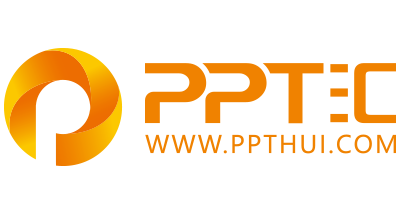 上万精品PPT模板全部免费下载
PPT汇    www.ppthui.com
PPT模板下载：www.ppthui.com/muban/            行业PPT模板：www.ppthui.com/hangye/
工作PPT模板：www.ppthui.com/gongzuo/         节日PPT模板：www.ppthui.com/jieri/
PPT背景图片： www.ppthui.com/beijing/            PPT课件模板：www.ppthui.com/kejian/
[Speaker Notes: 模板来自于 https://www.ppthui.com    【PPT汇】]
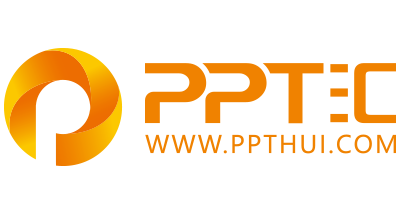 10000+套精品PPT模板全部免费下载
www.ppthui.com
PPT汇

PPT模板下载：www.ppthui.com/muban/            行业PPT模板：www.ppthui.com/hangye/
工作PPT模板：www.ppthui.com/gongzuo/         节日PPT模板：www.ppthui.com/jieri/
党政军事PPT：www.ppthui.com/dangzheng/     教育说课课件：www.ppthui.com/jiaoyu/
PPT模板：简洁模板丨商务模板丨自然风景丨时尚模板丨古典模板丨浪漫爱情丨卡通动漫丨艺术设计丨主题班会丨背景图片

行业PPT：党政军事丨科技模板丨工业机械丨医学医疗丨旅游旅行丨金融理财丨餐饮美食丨教育培训丨教学说课丨营销销售

工作PPT：工作汇报丨毕业答辩丨工作培训丨述职报告丨分析报告丨个人简历丨公司简介丨商业金融丨工作总结丨团队管理

More+
[Speaker Notes: 模板来自于 https://www.ppthui.com    【PPT汇】]